संयुक्ताक्षर	क से क्ष तकJoint Words
व्यंजन अक्षर
द  ध   न    प   फ  ब  भ   म
संयुक्ताक्षर	द Joint Words
विद्यालय-     School
गद्दी-    throne
संयुक्ताक्षर	द Joint Words
विद्वान -   Scholar
पद्म-   lotus
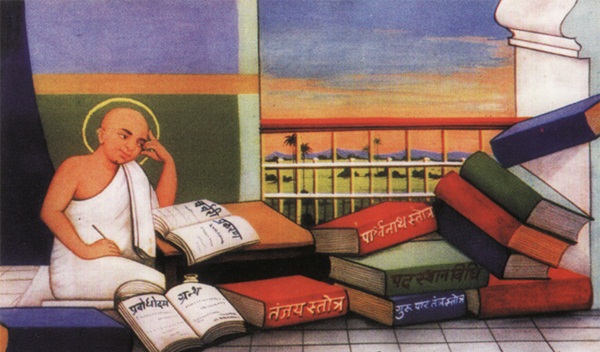 संयुक्ताक्षर	 ध Joint Words
व्दार-   door
ध्वज-  flag
संयुक्ताक्षर	ध Joint Words
अयोध्या-  birth place of lord Rama
ध्यान-    meditation
संयुक्ताक्षर	ध Joint Words
अध्यापक-  male Teacher
सन्त-   Saint
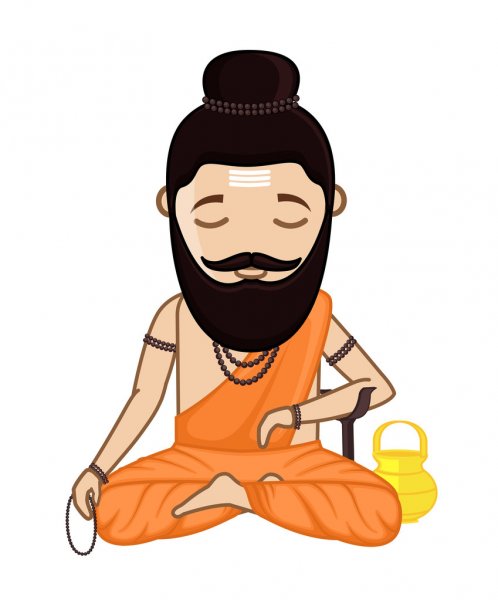 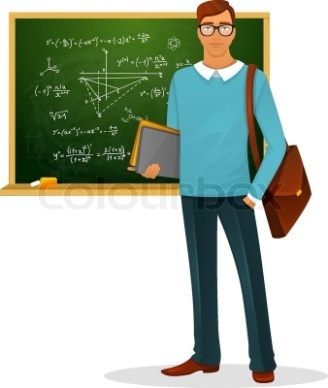 संयुक्ताक्षर	न  Joint Words
अन्धा -    blind
गन्ना-   sugarcane
संयुक्ताक्षर	न Joint Words
अन्न-    rice
पन्नग-  snake
संयुक्ताक्षर	प Joint Words
प्याज-    onion
चप्पल-   chappel
संयुक्ताक्षर	प Joint Words
प्लवंग-   monkey
प्यासा-   thirsty
संयुक्ताक्षर	फ Joint Words
गिरफ् तार-    arrest
कुफ् ल-  lock
संयुक्ताक्षर	फ  Joint Words
सप्ताह-   week
दफ्तर-  office